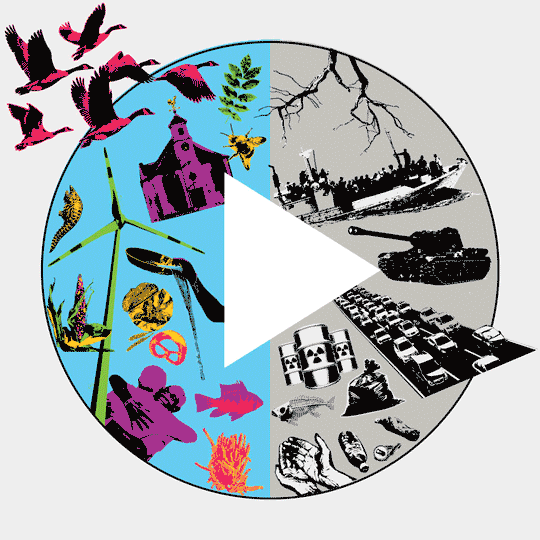 Dieses Bild ist ein kleines Filmchen. Es läuft ab, sobald man die Präsentation startet
© Verein zur Förderung evangelischer Schüler_innenarbeit – www. verein-f.de
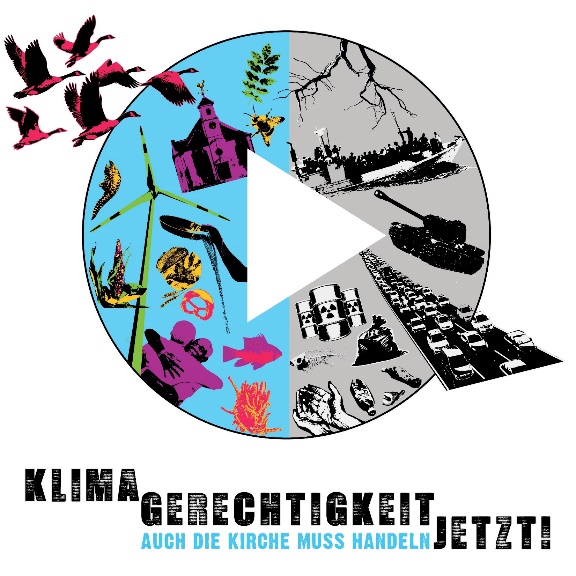 Sende deine Botschaft!
Worum geht`s?

Wir sammeln Klimabotschaften Jugendlicher an die Kirche. 
Rede mit, wenn es darum geht, wie Kirche Verantwortung für Klimagerechtigkeit übernehmen kann.
 
Bei der Gestaltung der Botschaften ist alles möglich, 
egal ob Text, Bild, Audio oder kleine Videos.
Seid kreativ, provokativ oder nachdenklich, kritisch, technisch oder ermutigend!
© Verein zur Förderung evangelischer Schüler_innenarbeit – www. verein-f.de
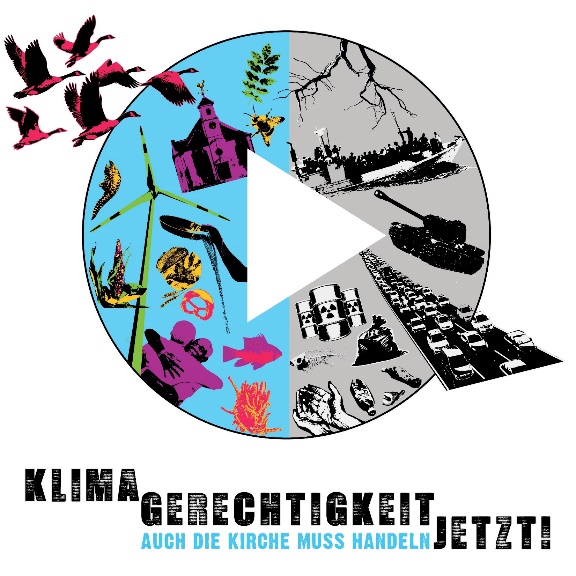 Sende deine Botschaft!
Was muss ich tun?

Erstelle eine Botschaft für Klimagerechtigkeit!
Auf unserer Website klimabotschaften.net könnt ihr sie hochladen & weitere Infos bekommen.

Jeder Beitrag ist wertvoll!
Bitte verbreitet diesen Aufruf weiter.
© Verein zur Förderung evangelischer Schüler_innenarbeit – www. verein-f.de
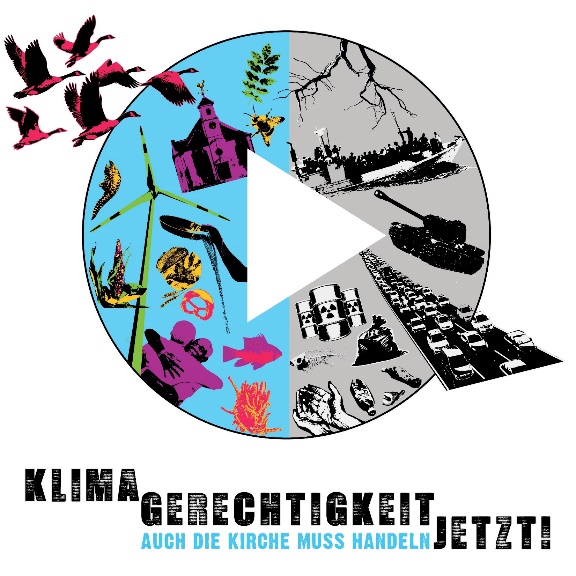 Sende deine Botschaft!
Konferenz „Churches for Future“ 

Wir suchen Jugendliche, die Lust und Interesse haben, 
die gesammelten Klimabotschaften auf der Konferenz am 24. und 25. Juli 2021 einzubringen.

Interesse? Weitere Fragen?

Dann melde dich einfach unter 
klimabotschaften@verein-f.de
© Verein zur Förderung evangelischer Schüler_innenarbeit – www. verein-f.de
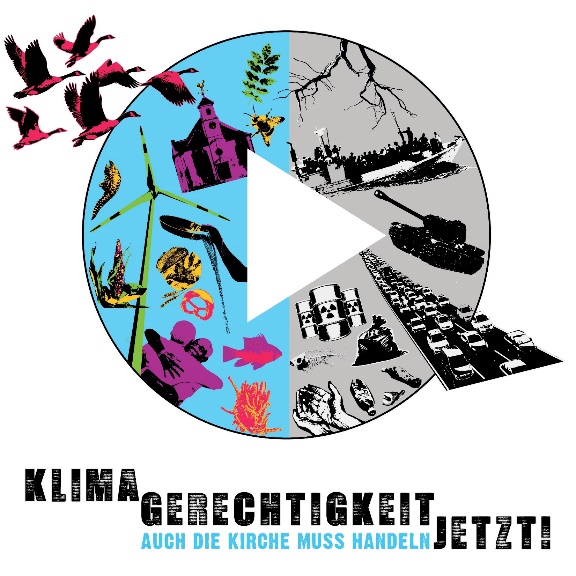 Sende deine Botschaft!
Weitere Informationen über uns und das Projekt findest du auf unserer Website: klimabotschaften.net

Falls du Fragen hast schreib uns einfach eine E-Mail unter    klimabotschaften@verein-f.de

Vielen Dank für deine Zeit! 
Wir freuen uns auf deine Botschaft!
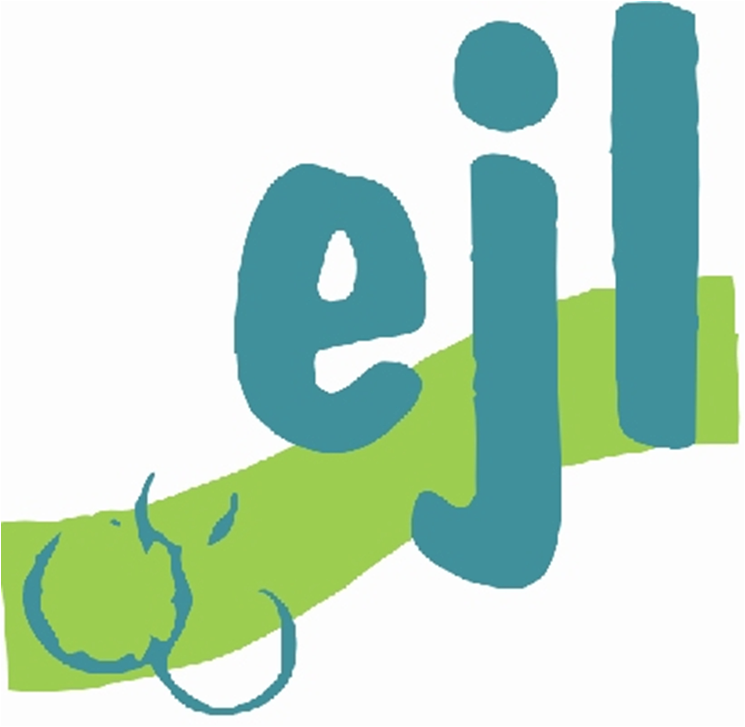 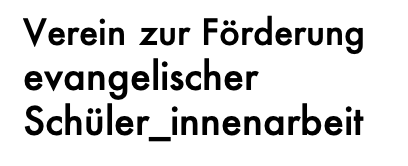 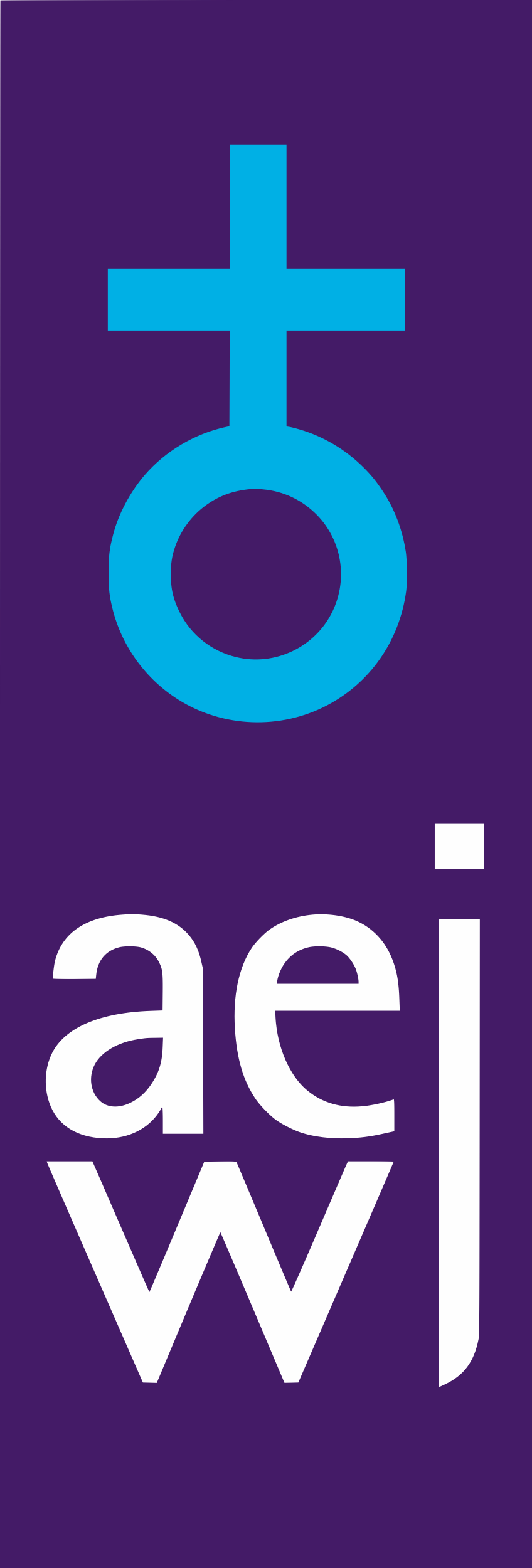 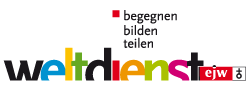 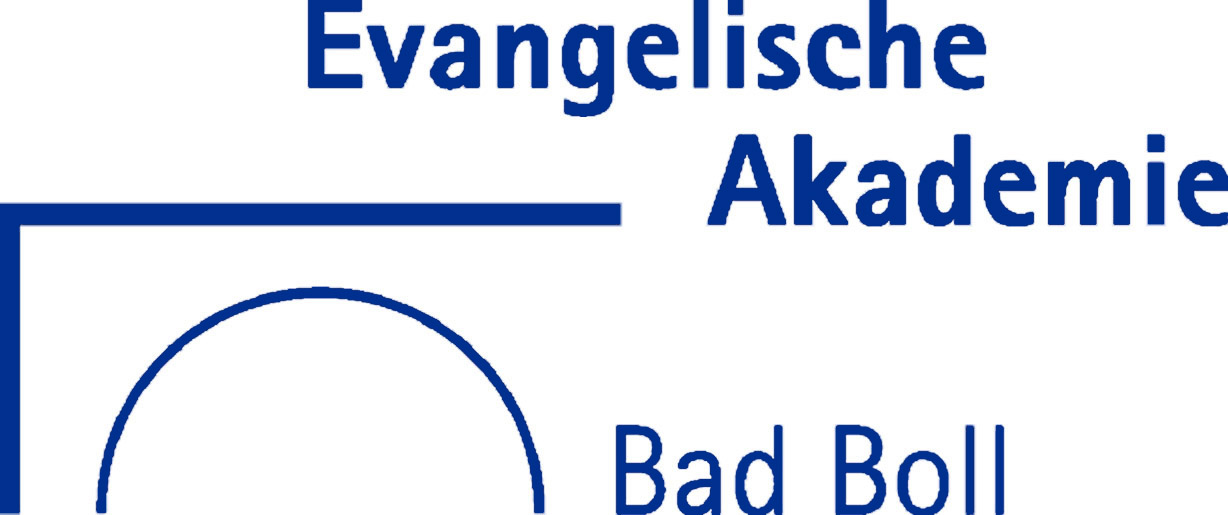 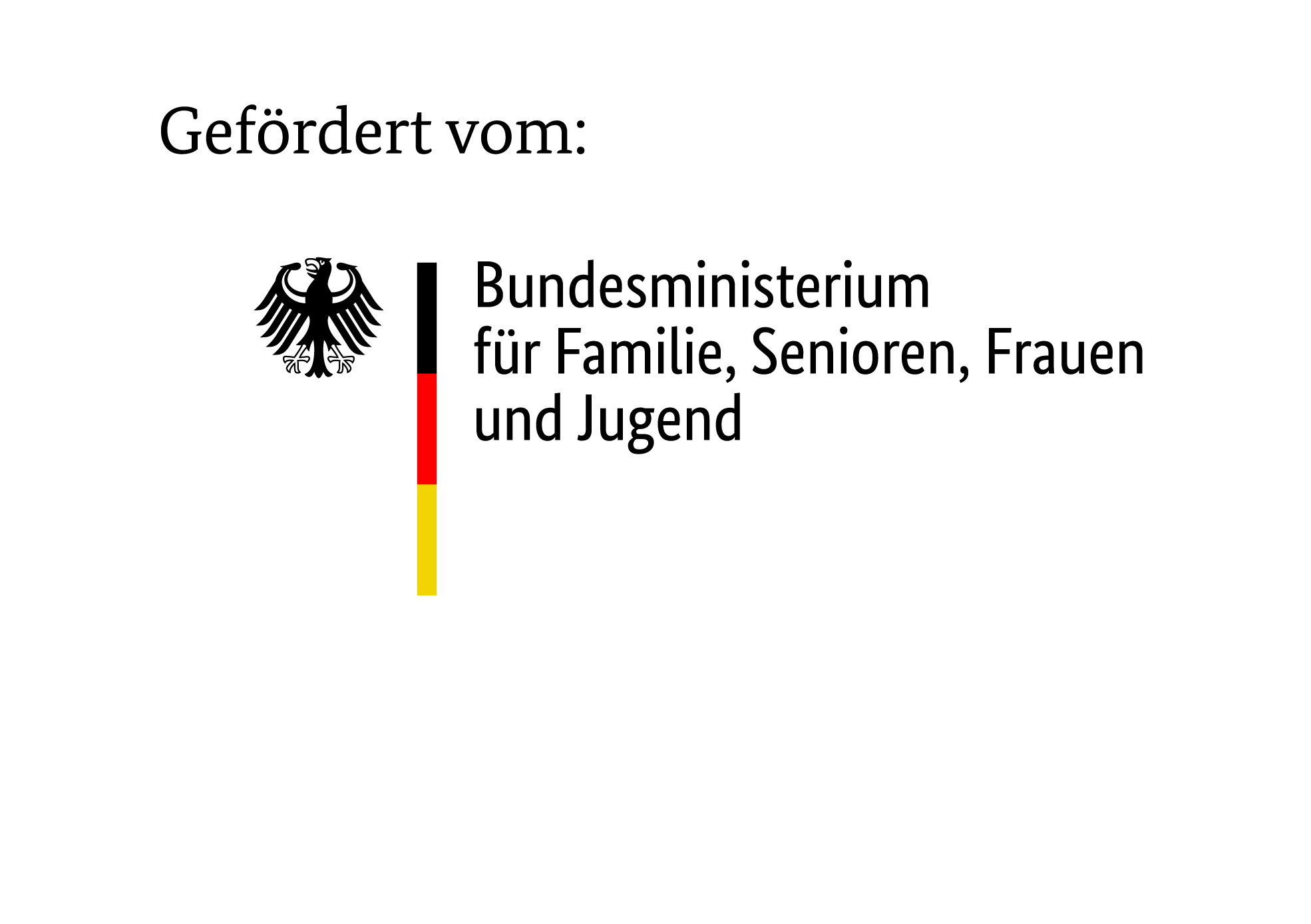 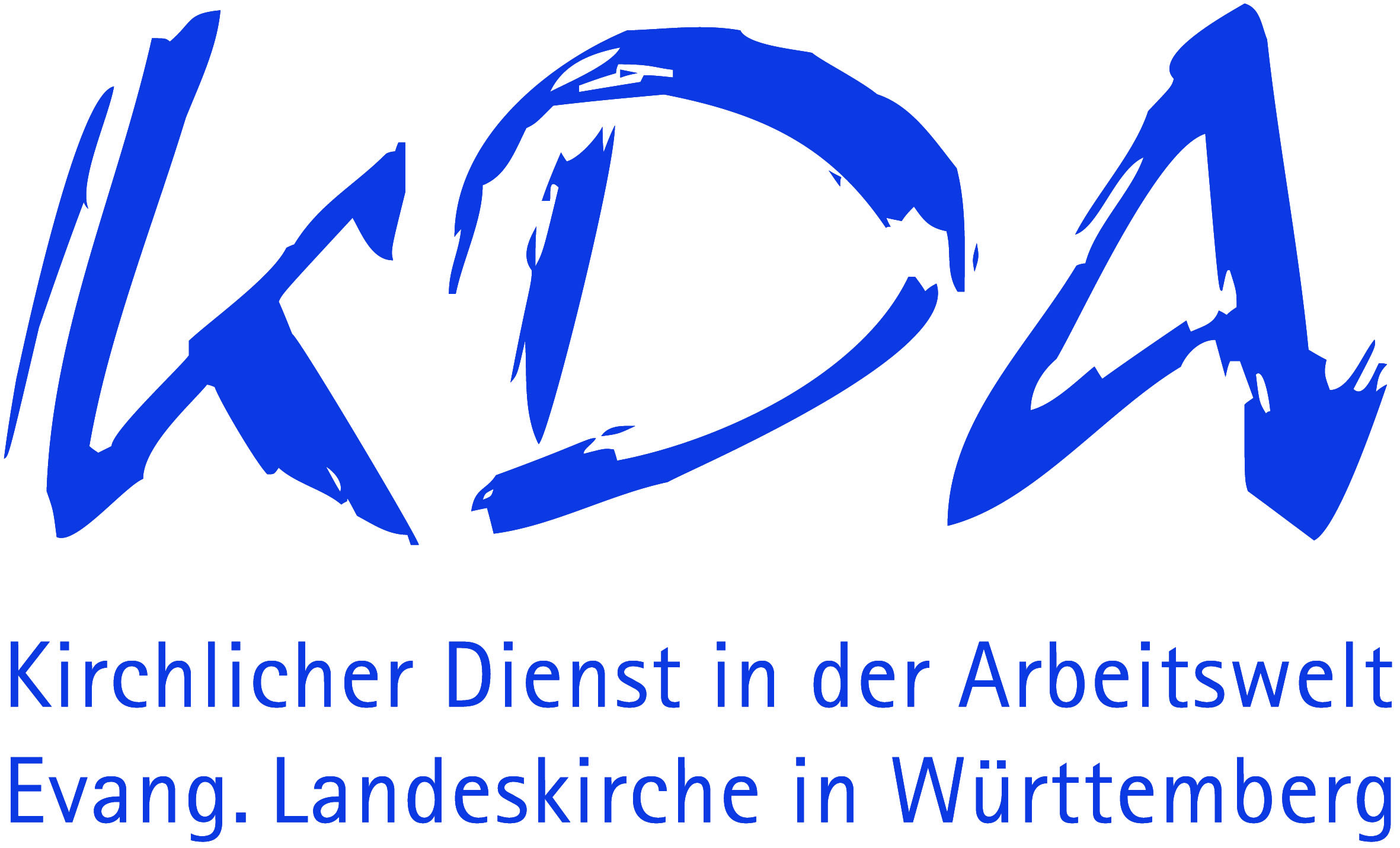 © Verein zur Förderung evangelischer Schüler_innenarbeit – www. verein-f.de